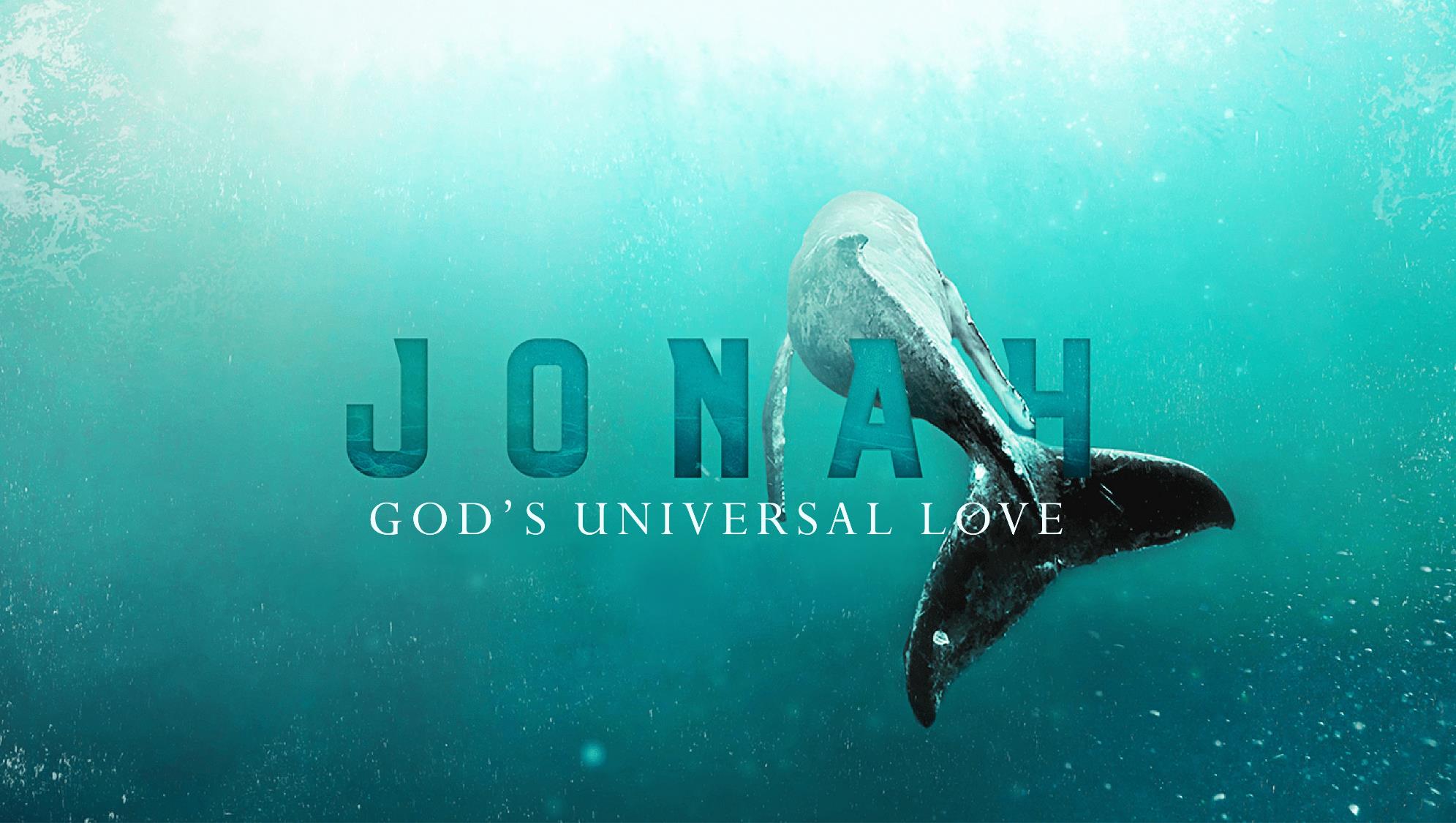 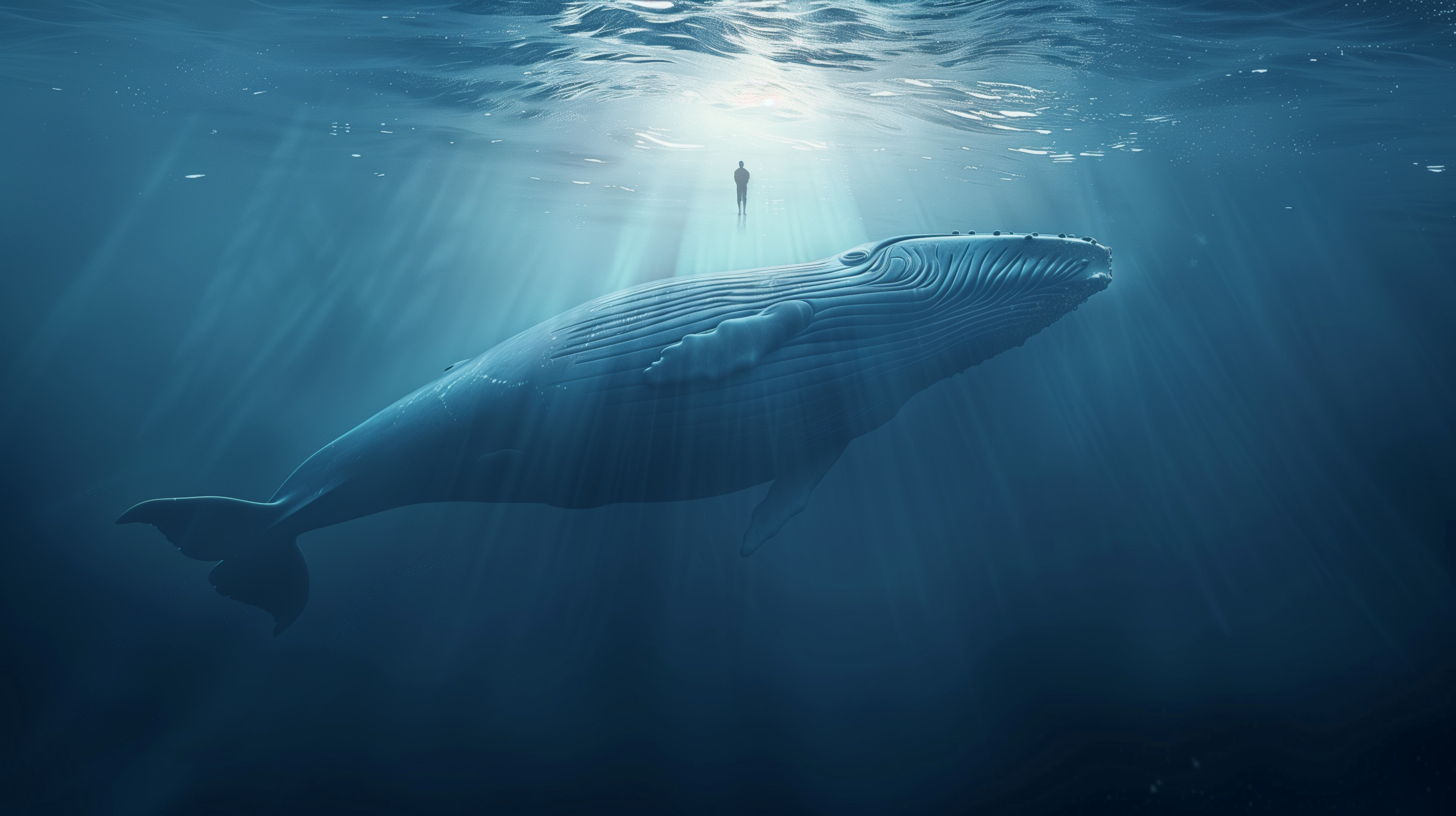 “And the LORD appointed a great fish to swallow Jonah, and Jonah was in the stomach of the fish three days and three nights.”  Jonah 1:17
Jonah 1:17 ?
Practical Perspective
Theological Perspective
Historical Perspective
Typological Perspective
Exegetical Perspective
Outline of Jonah
Defiance (1-2)
The running prophet (1)
The praying prophet (2)
Compliance (3-4)
The preaching prophet (3)
The pouting prophet (4)
Outline adapted from Jonah Argument, by Andrew Marshall Woods, 2007, 13.
Outline of Jonah
Defiance (1-2)
The running prophet (1)
The praying prophet (2)
Compliance (3-4)
The preaching prophet (3)
The pouting prophet (4)
Outline adapted from Jonah Argument, by Andrew Marshall Woods, 2007, 13.
B. The Praying Prophet (2)
The place of prayer 
Jonah’s unique location (v. 1)
The Plea for Help
Jonah’s desperate cry to God (v. 2)
From Sheol’s belly (v. 2b)
B. The Praying Prophet (2)
The Divine Hand 
a)     God’s sovereignty acknowledged (v. 3)
The Depths of Despair
Banished (v. 4)
Engulfed (v. 5)
Descended (6a)
B. The Praying Prophet (2)
The place of prayer 
Jonah’s unique location (v. 1)
The Plea for Help
Jonah’s desperate cry to God (v. 2)
From Sheol’s belly (v. 2b)
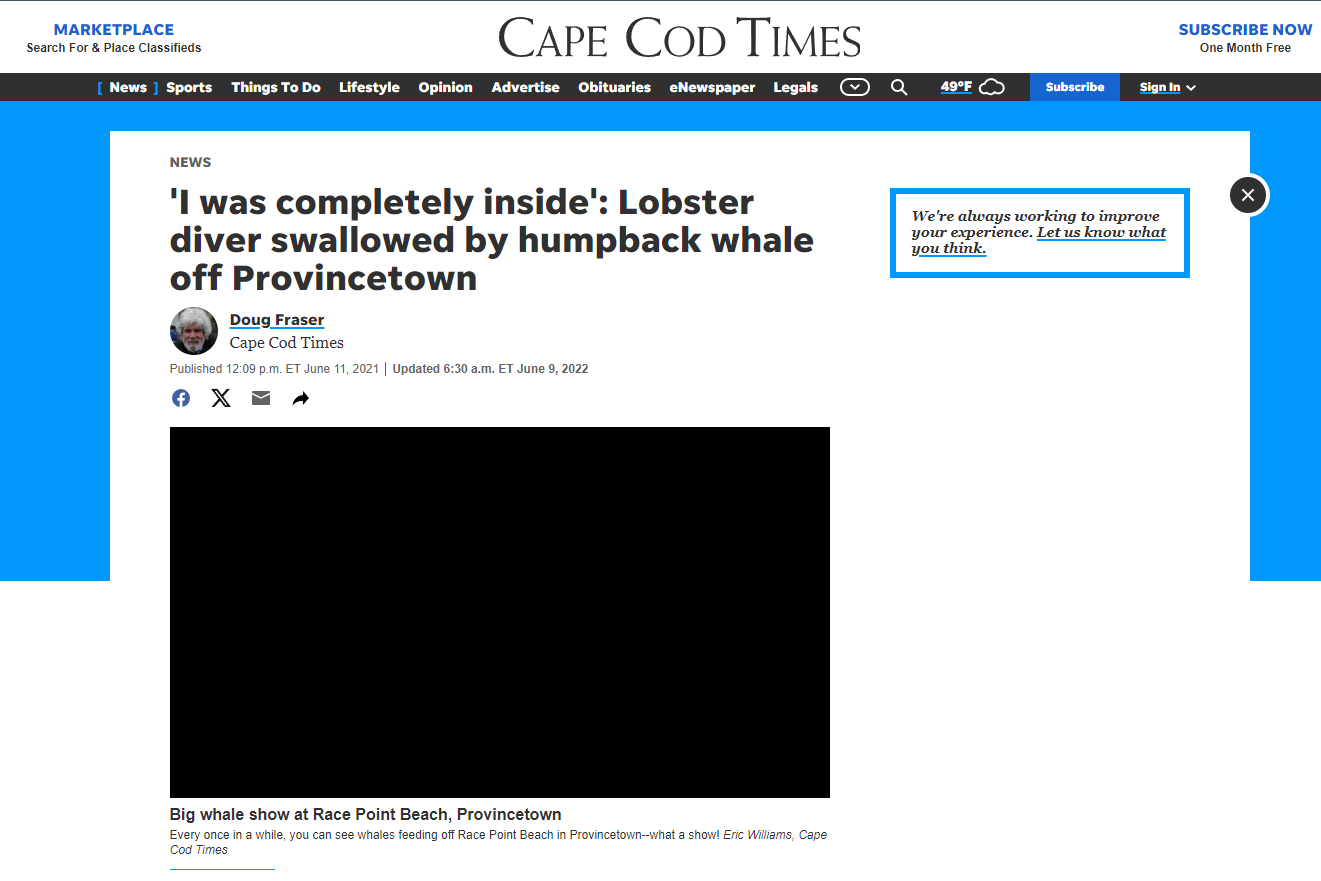 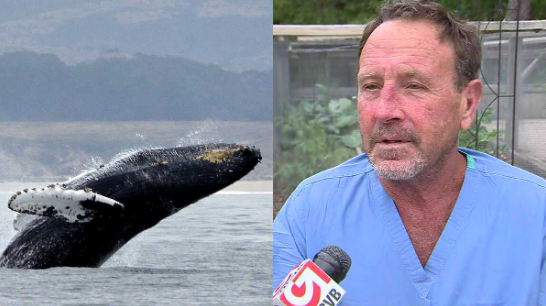 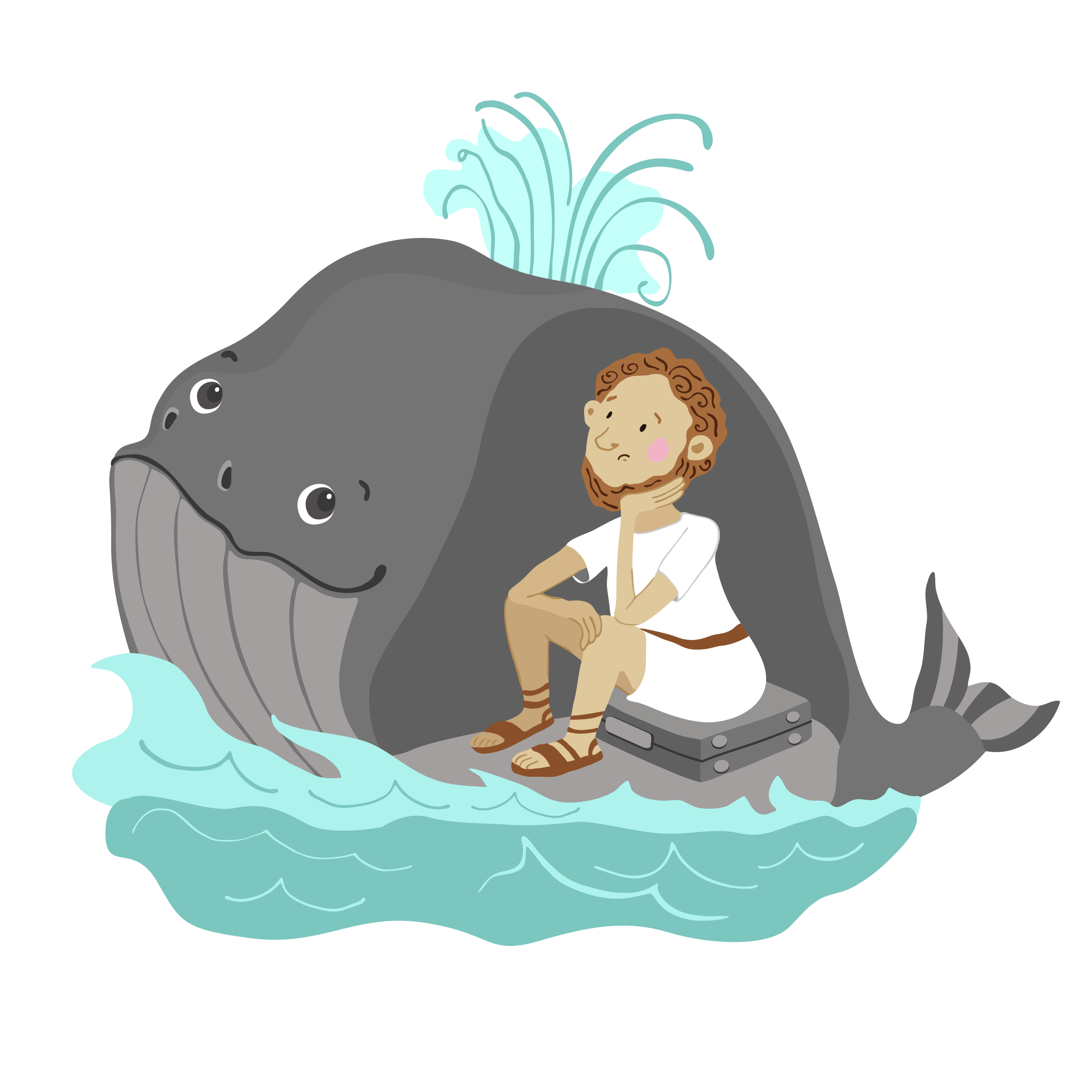 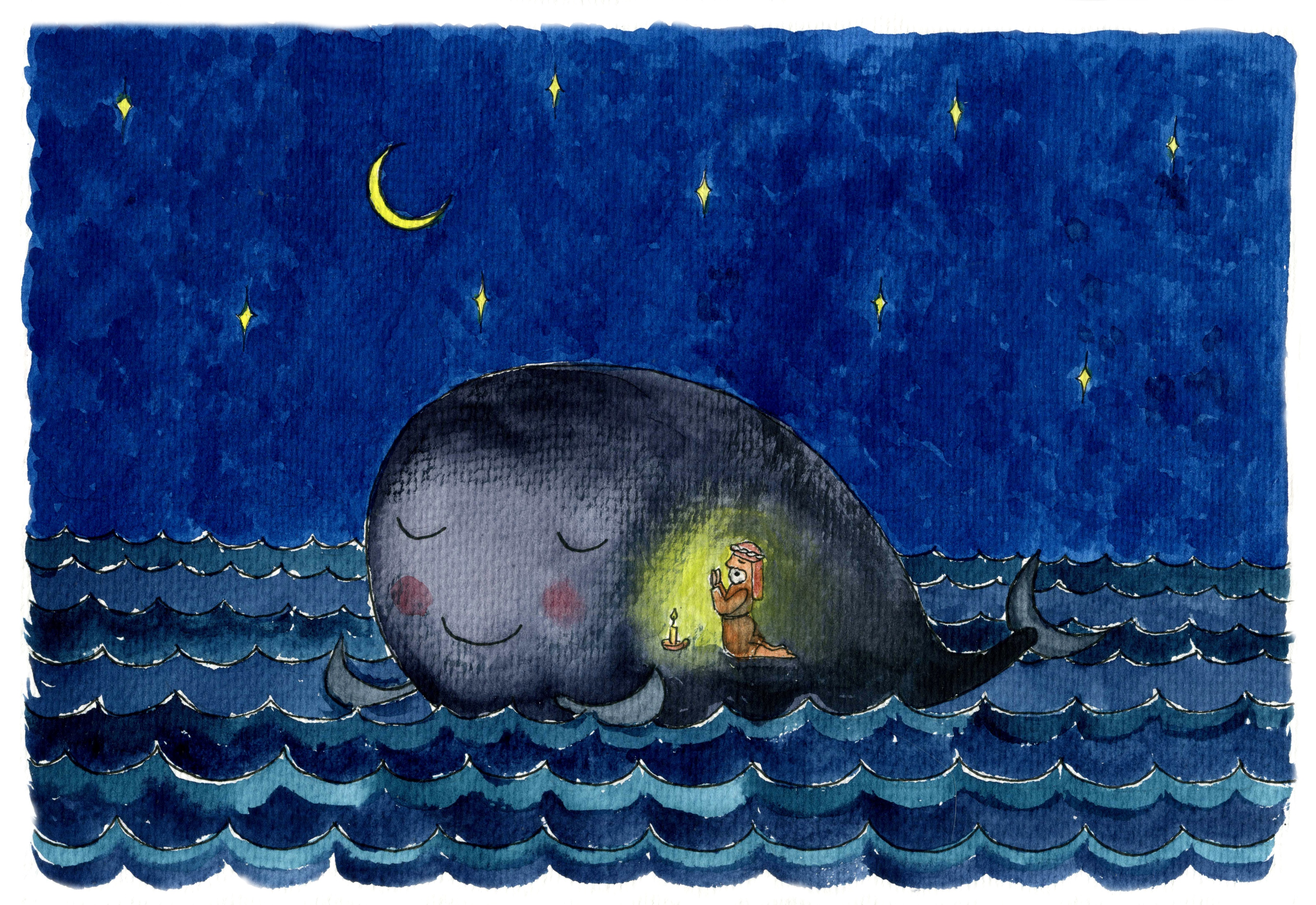 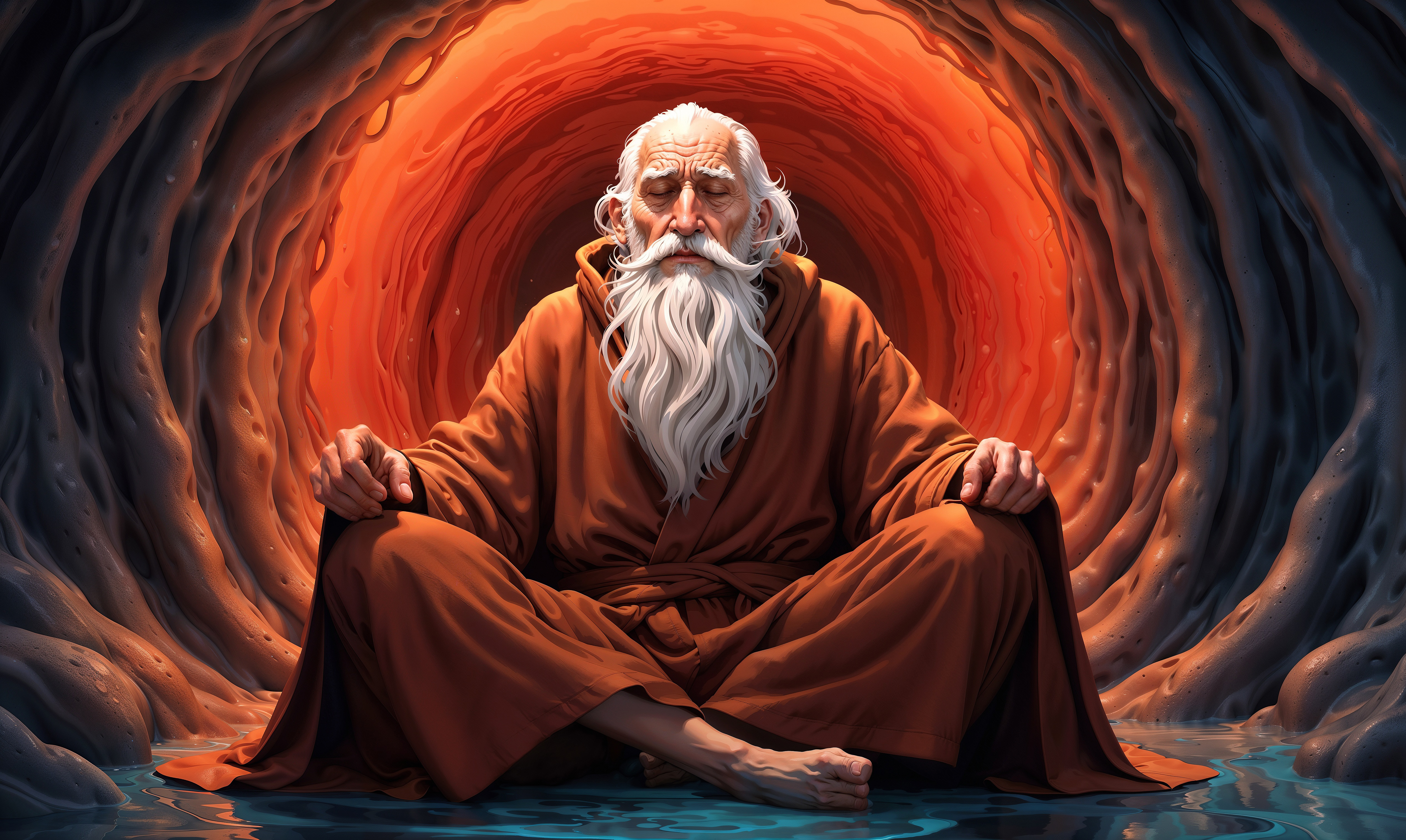 B. The Praying Prophet (2)
The place of prayer 
Jonah’s unique location (v. 1)
The Plea for Help
Jonah’s desperate cry to God (v. 2)
From Sheol’s belly (v. 2b)
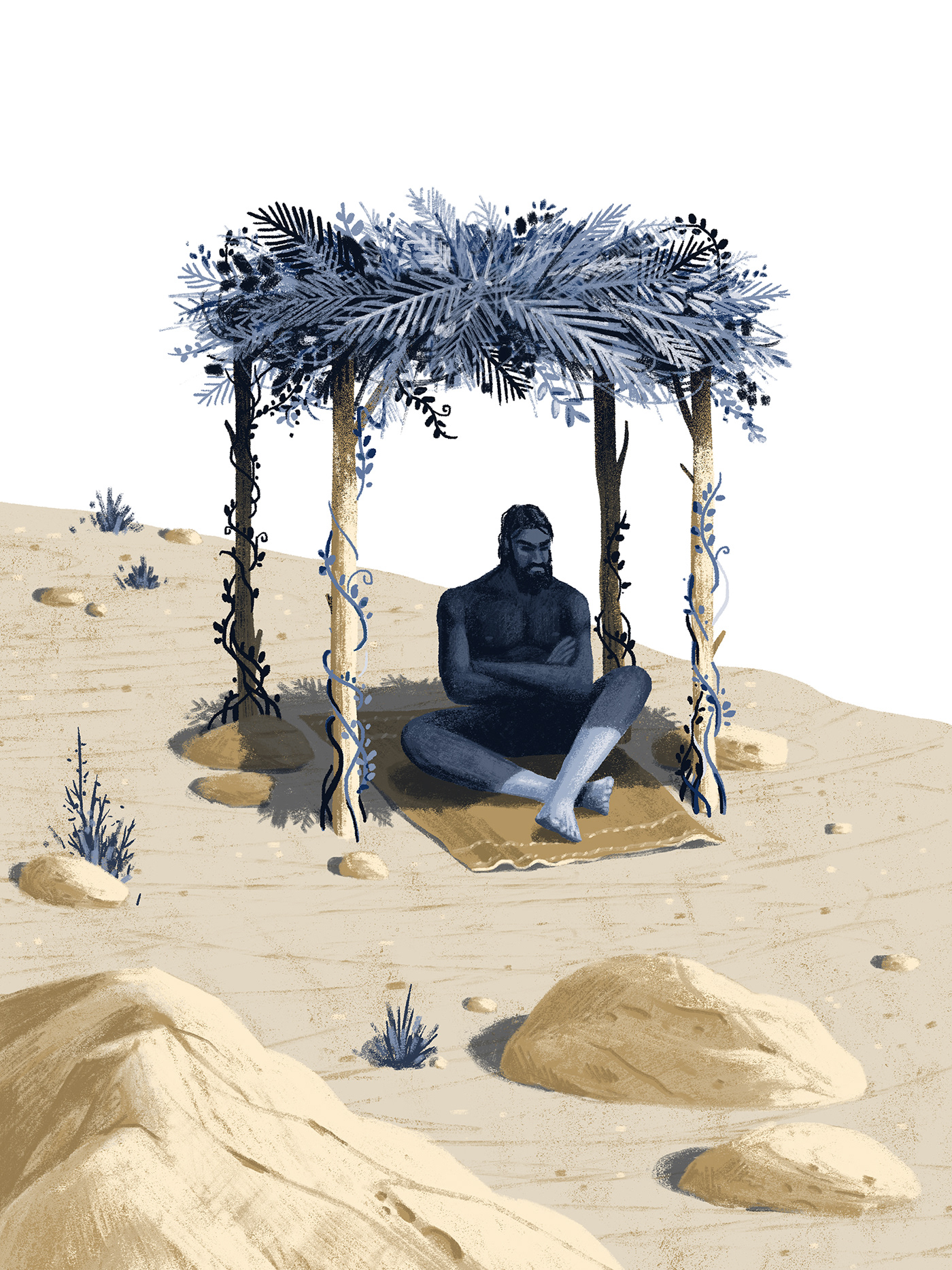 Jonah 4:2
He prayed to the LORD and said, “Please LORD, was not this what I said while I was still in my own country? Therefore, in order to forestall this I fled to Tarshish, for I knew that You are a gracious and compassionate God, slow to anger and abundant in lovingkindness, and one who relents concerning calamity.
Image source: www.behance.net/mattchinworth
B. The Praying Prophet (2)
The place of prayer 
Jonah’s unique location (v. 1)
The Plea for Help
Jonah’s desperate cry to God (v. 2)
From Sheol’s belly (v. 2b)
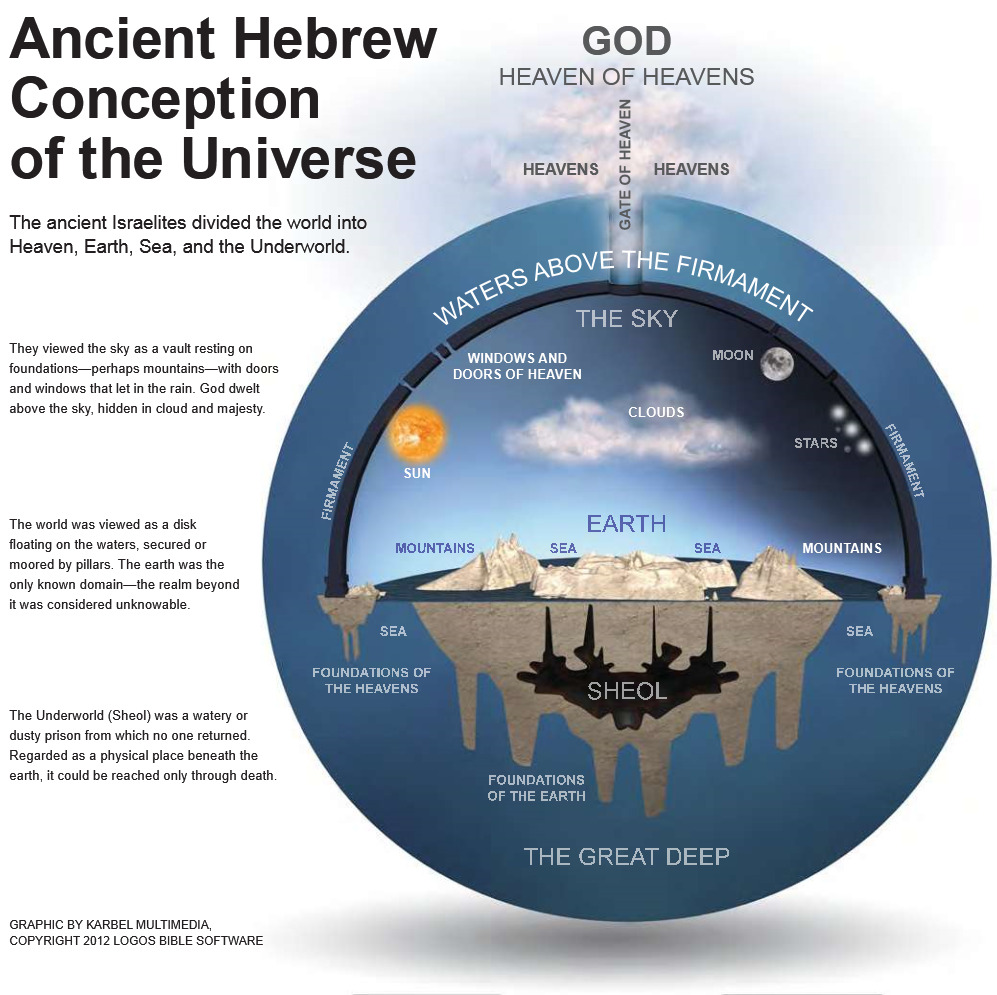 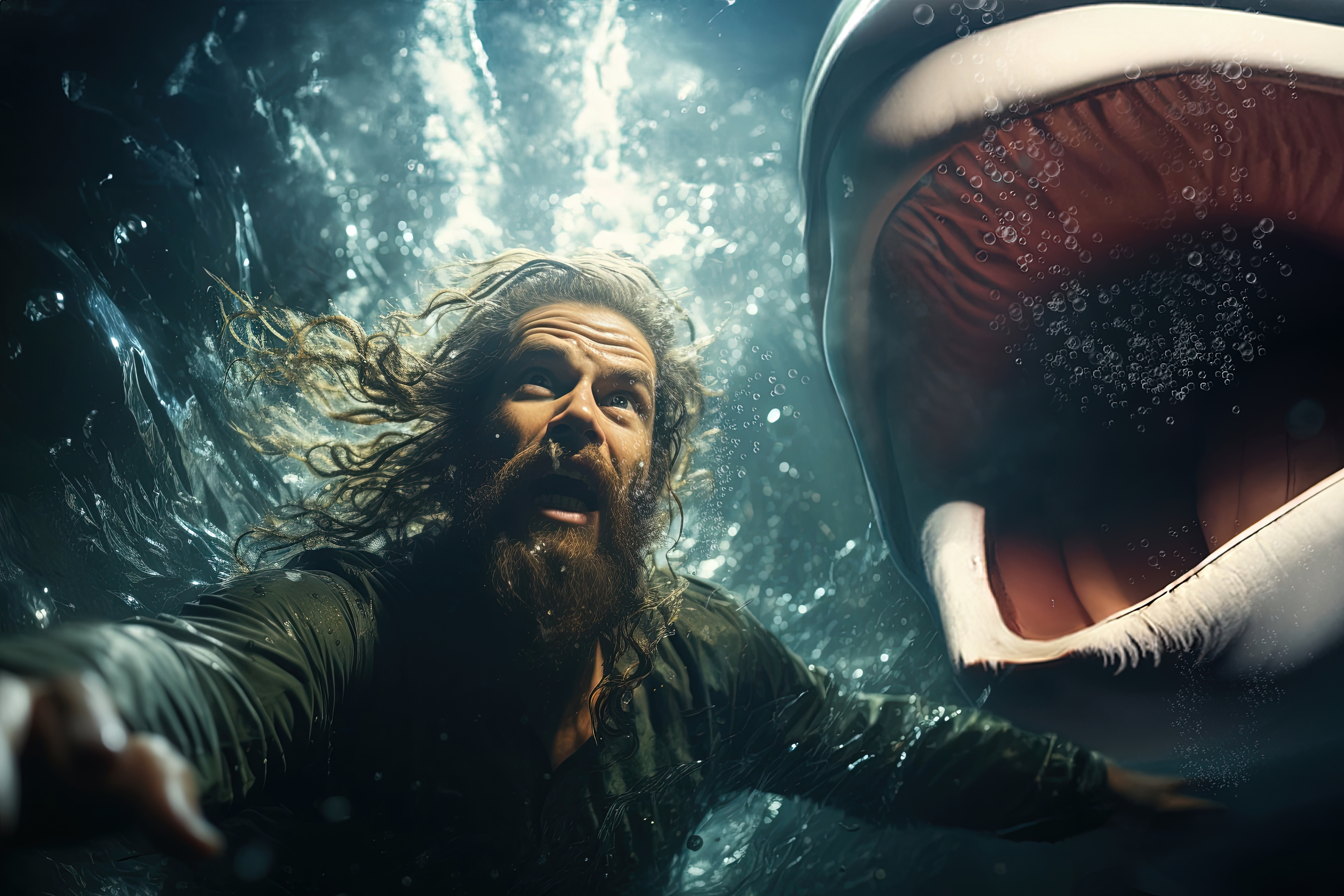 Psalm 49:14
“As sheep they are appointed for Sheol; Death shall be their shepherd; And the upright shall rule over them in the morning, And their form shall be for Sheol to consume So that they have no habitation. But God will redeem my soul from the power of Sheol, For He will receive me. Selah.”
B. The Praying Prophet (2)
The Divine Hand 
a)     God’s sovereignty acknowledged (v. 3)
The Depths of Despair
Banished (v. 4)
Engulfed (v. 5)
Descended (6a)
B. The Praying Prophet (2)
The Divine Hand 
a)     God’s sovereignty acknowledged (v. 3)
The Depths of Despair
Banished (v. 4)
Engulfed (v. 5)
Descended (6a)
B. The Praying Prophet (2)
The Divine Hand 
a)     God’s sovereignty acknowledged (v. 3)
The Depths of Despair
Banished (v. 4)
Engulfed (v. 5)
Descended (6a)
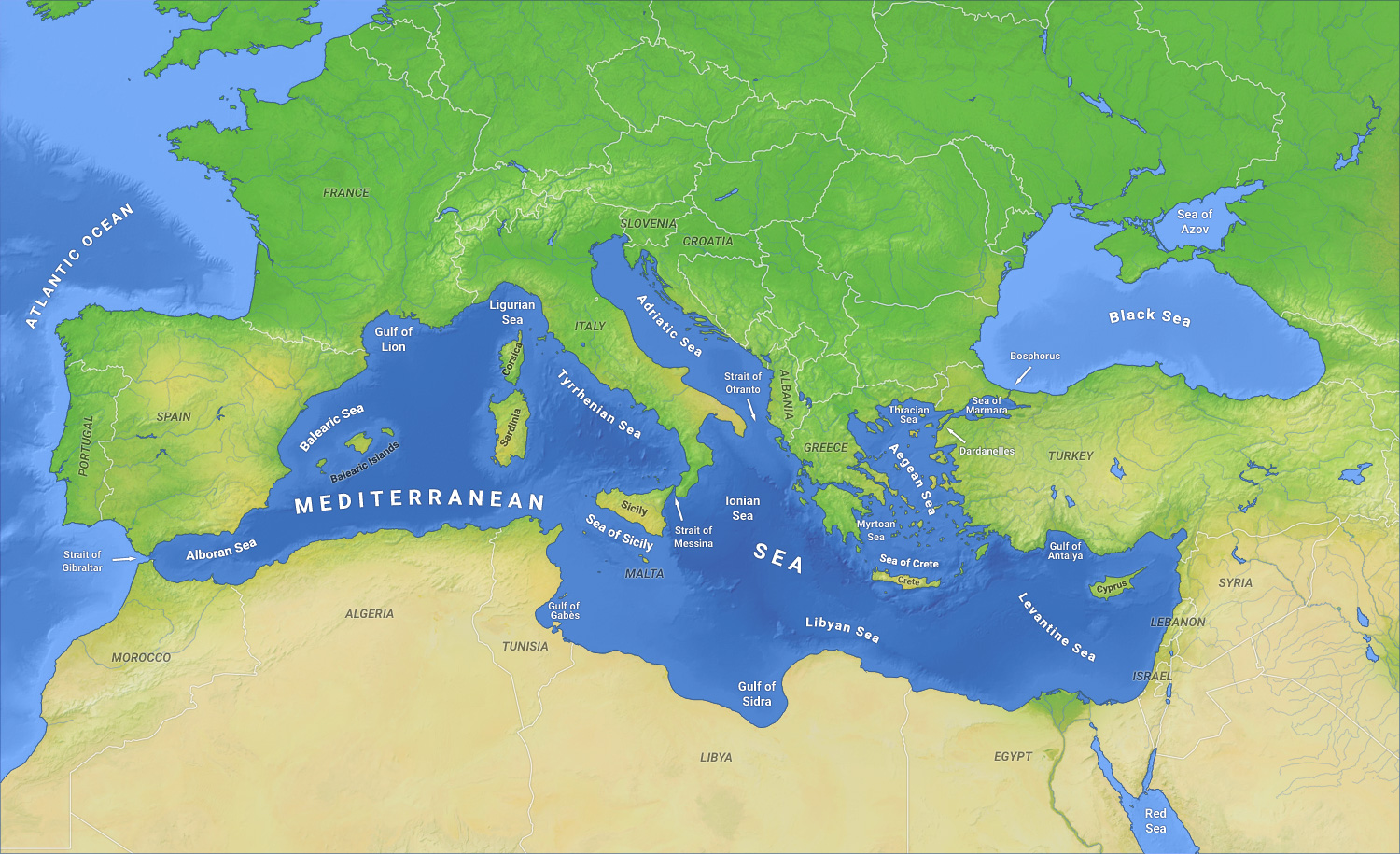 B. The Praying Prophet (2)
The Divine Hand 
a)     God’s sovereignty acknowledged (v. 3)
The Depths of Despair
Banished (v. 4)
Engulfed (v. 5)
Descended (6a)
B. The Praying Prophet (2)
The place of prayer 
Jonah’s unique location (v. 1)
The Plea for Help
Jonah’s desperate cry to God (v. 2)
From Sheol’s belly (v. 2b)
B. The Praying Prophet (2)
The Divine Hand 
a)     God’s sovereignty acknowledged (v. 3)
The Depths of Despair
Banished (v. 4)
Engulfed (v. 5)
Descended (6a)
Conclusion
THE MESSAGE OF JONAH
To showcase God’s universal love and plan of redemption which extends beyond Israel to include all nations.
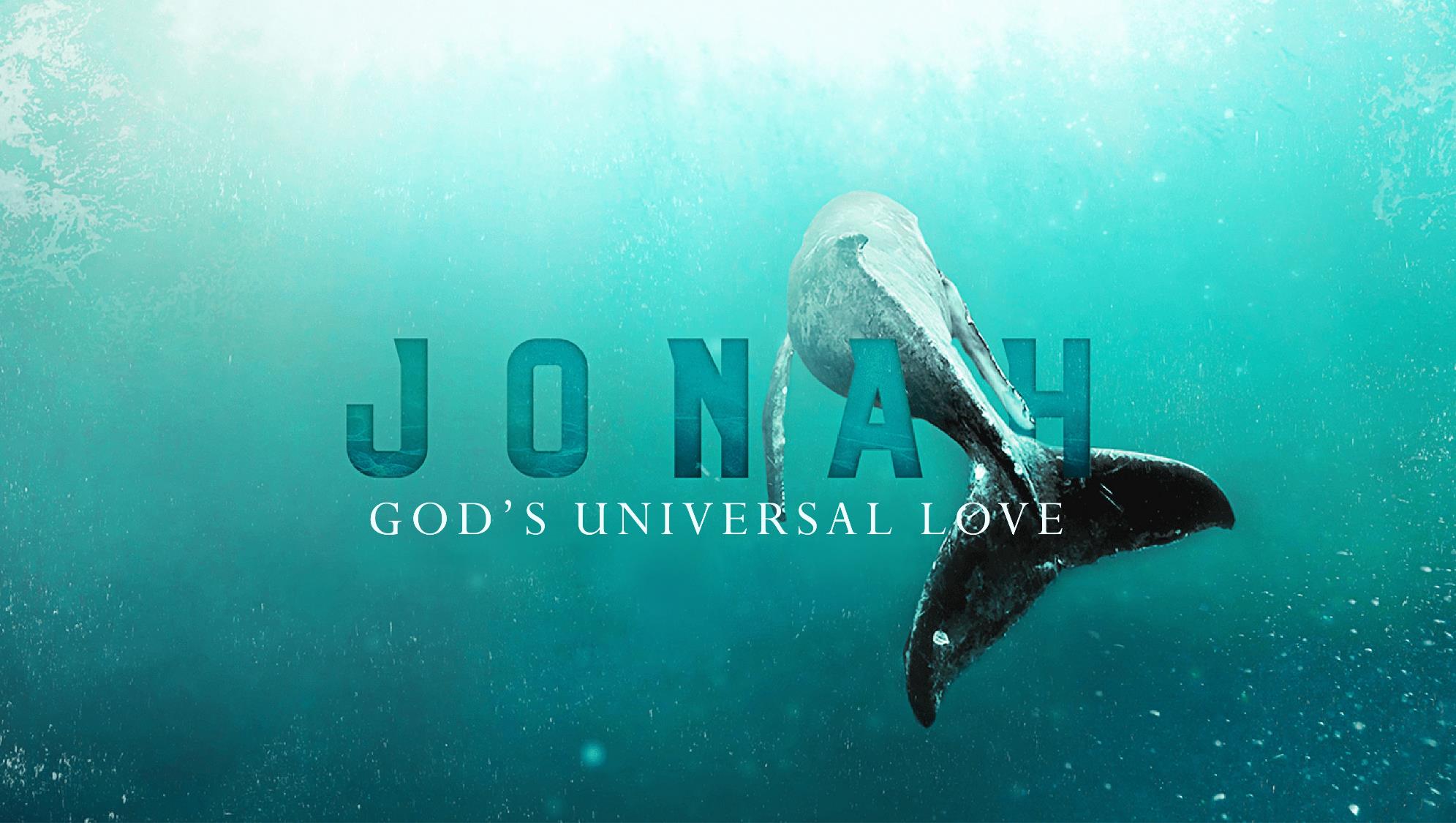